Fig. 2. Glandular function, i.e. Saxon's (A) and Schirmer's (B) test values are depicted at baseline and after ...
Rheumatology (Oxford), Volume 48, Issue 7, July 2009, Pages 796–799, https://doi.org/10.1093/rheumatology/kep104
The content of this slide may be subject to copyright: please see the slide notes for details.
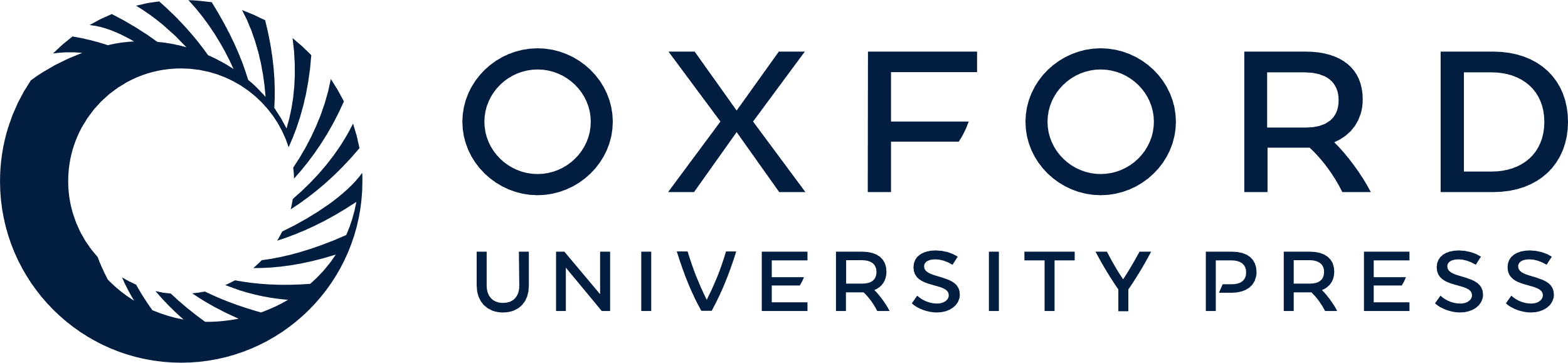 [Speaker Notes: Fig. 2. Glandular function, i.e. Saxon's (A) and Schirmer's (B) test values are depicted at baseline and after treatment with HCQ in α-fodrin antibody-positive patients with objective dryness (Group B, n = 21). There is a significant increase in tear flow (B). Again, the dotted lines indicate the threshold with regard to a residual glandular function, i.e. >1 g for the Saxon's and ≥1 mm for the Schirmer's test, respectively.


Unless provided in the caption above, the following copyright applies to the content of this slide: © The Author 2009. Published by Oxford University Press on behalf of the British Society for Rheumatology. All rights reserved. For Permissions, please email: journals.permissions@oxfordjournals.org]